MESLEKLE İLGİ, YETENEK, DEĞER VE KİŞİSEL ÖZELLİK İLİŞKİSİ
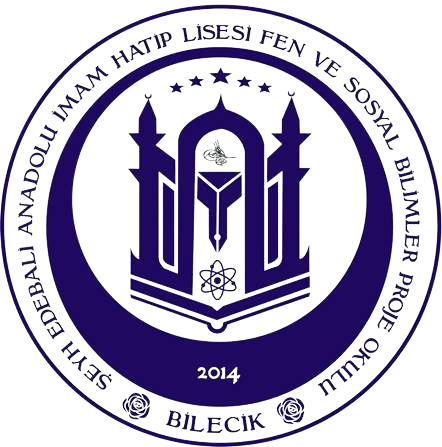 Meslek seçimi, bir kimsenin kendisine açık olan meslekleri çeşitli yönleri ile değerlendirip kendi ihtiyaçları ve beklentileri açısından istenilen yönleri çok, istenilmeyen yönleri az olan birine yönelmeye karar vermesidir. Sınav puanlarına veya popülerliğe göre seçilmemesi gereken, yaşam boyu bireyin oluşturduğu benlik, kişilik örüntüleriyle şekillenen, yine bireyin ilgi, değer ve yeteneklerine göre son halini alan bir seçimdir.
MESLEK SEÇİMİNİ ETKİLEYEN FAKTÖRLER
•Kişinin geleceğe yönelik hayalleri, istekleri
•Kişinin cinsiyeti, fiziksel ve psikolojik özellikleri
•İlgiler, yetenekler ve zekâ
•Akademik başarı
•Ailenin beklentileri ve sosyoekonomik düzeyi
•Çevrenin etkisi
•Teknolojik, sosyal, kültürel ve endüstriyel gelişmeler
•Mesleğin toplumdaki konumu ve mesleğe olan talep
•Mesleğin gelir düzeyi
•Mesleğin eğitim ve kariyer imkânları
YETENEK
Bireyin doğuştan gelen, bir iş veya etkinliği diğerlerinden daha hızlı yapabilme kapasitesi ve öğrenme gücüdür. Doğuştan gelen yetenek, uygun çevre şartlarının düzenlenmesiyle beceri haline gelir.
Bireyler arasında farklılık gösteren bu özellik, kullanılmadığı zaman körebileceği gibi, ilgiyle beslendiği zaman gelişecektir.
İLGİ
Bir işi, etkinliği veya görevi yaparken alınan doyum veya keyiftir. Bir faaliyeti sevme veya sevmeme durumudur. İlgiler, çevre ile etkileşim sonucunda ortaya çıkar ve çocukluk-ergenlik arasında değişkenlik gösterir. Dolayısıyla meslek seçimi, sadece ilgiler üzerinden değil; yetenek, değer ve kişilik özellikleri de göz önüne alınarak yapılmalıdır. Ayrıca ilgiler değişken olduğundan bireyi tanıma da süreklilik gerektirmektedir.
MESLEKİ DEĞER
Bir mesleğin seçilmesi sonucunda mesleğin sağlayacağı kazanç anlamına gelmektedir. Buradaki kazanç sadece maddi olarak düşünülmemelidir. Değerler, bireyin mesleği seçerken mesleğin çekici olan unsurları olarak tanımlanabilir. Değerler kişiden kişiye göre farklılık göstermektedir. Örnek meslek değerleri: Maddi kazanç, prestij, rahatlık gibidir.
KİŞİLİK
Kişiliğimiz doğuştan getirdiğimiz özelliklerimiz ve sosyal çevremiz sonucu şekillenen, bireyleri birbirinden ayıran örüntülerdir. «Kariyer gelişimi, kişilik özelliklerinden bağımsız gelişemez.» Örneğin; içedönük kişilik özellikleri sergileyen bir bireyin, iletişim becerisi yüksek mesleklerde başarılı olma ihtimali, dışadönük bireylere göre daha düşüktür. Mesleğin özellikleri ile kişinin özellikleri uyuşursa bireyin yaptığı işte daha başarılı olacağı düşünülmektedir.
BİREYİN MESLEKİ GELİŞİMİ
11-12 yaşlarında, çocukların seçimlerini ilgileri belirlemeye başlar.
13-14 yaşlarında ergenler, becerilerinin farkına varmaya başlarlar ve eğitim hayatı ön plana çıkar. Bu dönemle birlikte zaman algısı gelişerek ergenlerin gelecekle ilgili daha gerçekçi yorumlar yaptıkları görülmektedir.
BİREYİN MESLEKİ GELİŞİMİ
15-16 yaş ile birlikte değerler ön plana çıkmaya başlar. Bu dönemde ergenler para kazanmak, statü edinmek, birilerine yardım etmek, geleceklerini güvence altına almak gibi mesleklerin sunacağı değerleri düşünmeye başlarlar. 
17-18 YAŞ ILE BIRLIKTE; Meslek seçimi ve bu seçimin getirdiği sorumlulukları üstlenme dönemine geçilir. -Üniversiteye gidilip gidilmeyeceği, -Üniversitede hangi alana gidileceği, -Seçilen alanın koşulları (istihdam, maaş, kişinin mesleki değerleri ile örtüşme düzeyi vb.)
ÖĞRETMENLER OLARAK NELER YAPABİLİRİZ?
Bireyin yetenek, ilgi, değer ve kişisel özelliklerini tanımak,
Bireyin kendini tanımasına yardımcı olmak,
Yeteneklerini gösterebileceği destekleyici ortam sunmak,
Rehberlik servisiyle iş birliği içinde olmak,
Etkili ve doğru yönlendirme yapmak
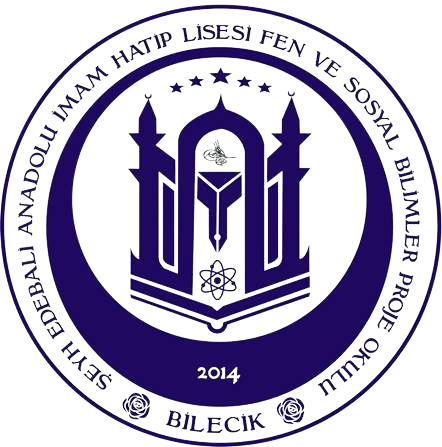 ŞEYH EDEBALİ ANADOLU İMAM HATİP LİSESİ 
REHBERLİK SERVİSİ